National 4/5 Administration
Admin practices 
OUTCOME 1.2- Customer care
1
Learning Intentions
To understand the key features of customer service

Give examples of good and bad customer service
2
What is a customer?
Identify the customers for the following organisations:
-Hospital
-School
-Supermarket
It may well be better to think about a customer as anyone that you would interact with and has expectations of the organisation.
3
Customer Service
Customers are people who have needs and expectations.

Customer service is about meeting and often exceeding, these needs.  

What do you think happens when customers needs are not met…?
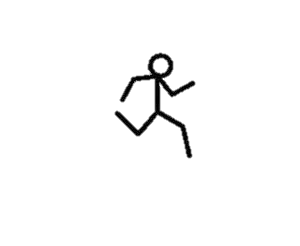 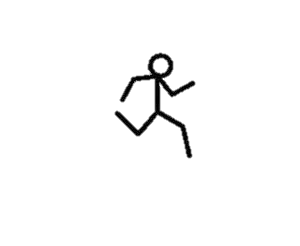 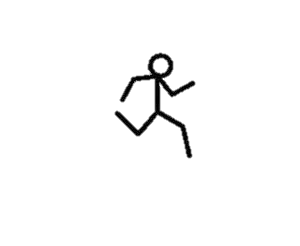 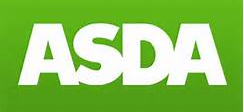 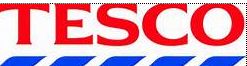 4
What do customers want?
Customers can take the time to shop around for the best deal.
They can be more selective about how and where their needs are met.
With competition and prices being so fierce, organisations need something to give them the competitive edge, something to attract customers.
The importance of customer service should never be overlooked!
5
Activity 1
Has there ever been a time you have received good or bad customer service?
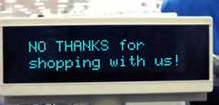 Think about why it was good or bad
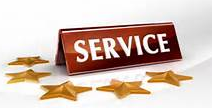 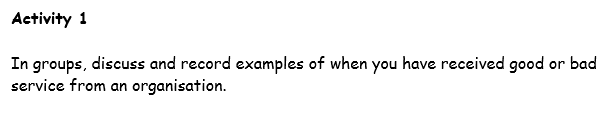 6
Bad customer service
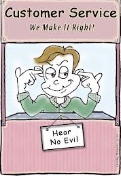 With your bad customer service example:
Did you complain?
If so, what happened?
If not, what would you have liked to have happened if you did complain?
7
Complaints Procedure
8
Activity 2
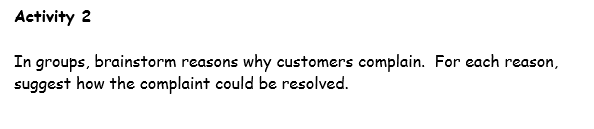 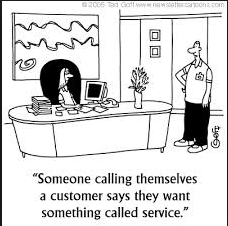 9
Mission statements
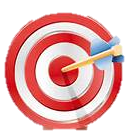 10
Learning Intention
Investigate the purpose of a mission statement

Recognise examples of mission statements
11
Mission Statements
A lot of organisations will have a mission statement 

It sets out the main aims of the organisation and explains how they will be met

A good mission statement will tell a customer about an organisation in a few sentences
12
Example Mission Statement
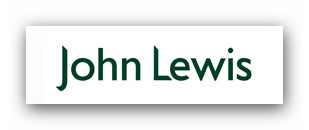 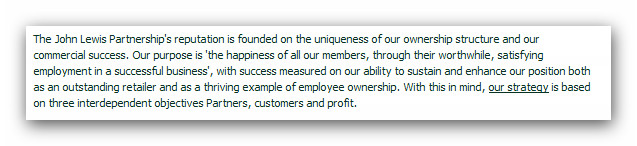 13
Activity 3
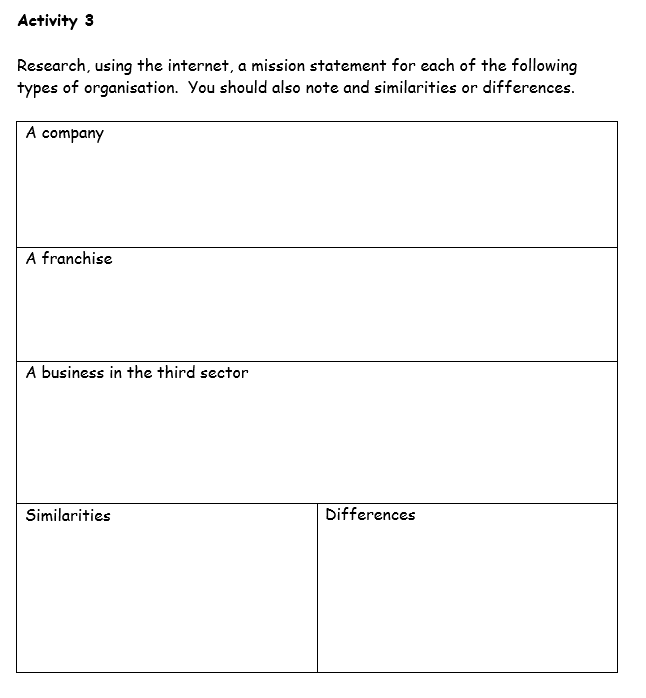 Remember to look for the similarities and differences
14
Customer Care Strategy
Organisations will have a separate written statement of principles relating to customer service

Produced in order to ensure that – 
the customer gets what they want
to the standard that they want it
at the quality they want and at a price that is acceptable.
As a customer for any shop, can you think of anything you expect when purchasing or hoping to purchase something?
15
Customer Care Strategy
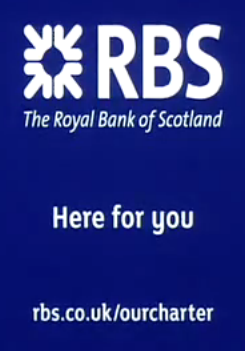 The strategy will usually outline the organisations plans for:

ensuring the quality of customer care
Customer Care Policy / Customer Service statements
Customer focus groups
Guarantees/Warranties

measuring and testing that customers’ needs are being met
Mystery Shoppers
Comment cards / feedback forms / online customer surveys

making sure that service level agreements are in place
Agreements between departments in the business, staff guidelines

dealing with customer complaints
Formal procedure for dealing with complaint. Customer know how to complaint and how it should be deal with.
Employees have a standardised/consistent approach to dealing with complaints
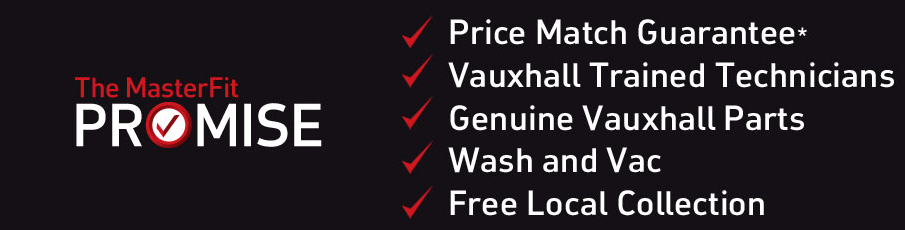 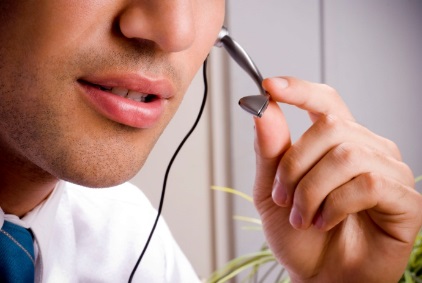 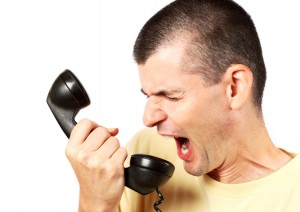 16
[Speaker Notes: Link to RBS Customer Charter video]
Review of Notes & Activity 6
Review your Customer Services Notes on the network before undertaking this task. 
Read pages 10-12 and then decide how to present your information
You can also gather information/graphics online to enhance your work
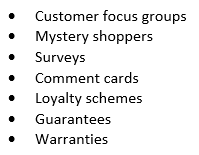 17
The role of the admin assistant
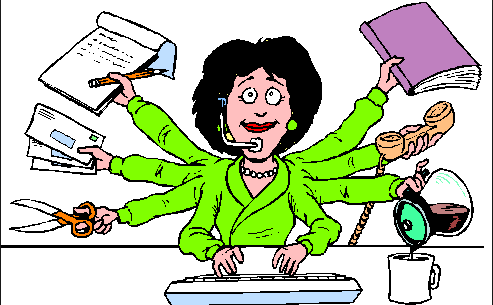 18
The Admin Assistant
It is often an admin assistant who will be the first person a customer has to deal with.  

It is important that the admin assistant is aware of all the procedures and policies that they should be following.   

When dealing with external customers it is important to keep the relationship formal:
	-Although some customers don’t mind being addressed by 	 their first name, this should always be checked first
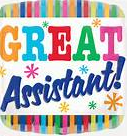 19
The Admin Assistant
The Admin Assistant should not step outside the remit of their job.  

It may seem appropriate to make a promise to a customer but if you can’t keep that promise and need to go back on it later, it will only make the situation worse.

All organisational procedures should be followed correctly to avoid any issues..
20
Activity 4
Complete the activity by answering true or false for statements regarding customer care.

Refer to page 4 of notes for advice
21
How do organisations keep customers happy?
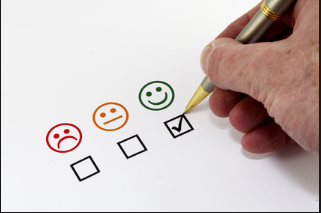 22
Market Research
It is important for organisations to find out what their customers think about them and about the level of service they receive.

Organisations receive feedback from their customers so they can evaluate what they are doing well and what needs improved on.
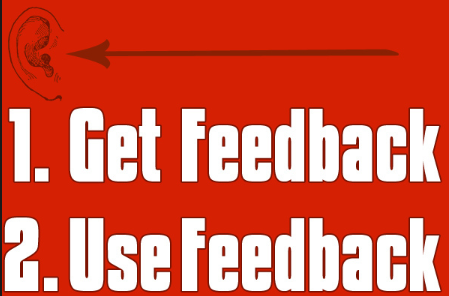 23
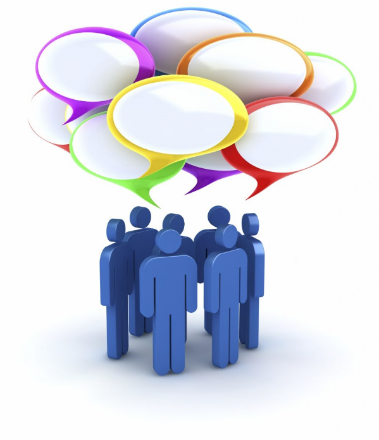 Feedback
There are two main ways for an organisation to carry out market research – 

Customer Focus Groups

Mystery Shopper
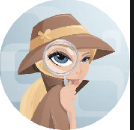 24
Customer Focus Groups
Small groups of customers who meet to provide an organisation with feedback on their goods or services

Happen face-to-face
Feedback received from customers is instant
Any issues can be clarified there and then
The main issue with a customer focus group is the cost involved which means they are not held very often.
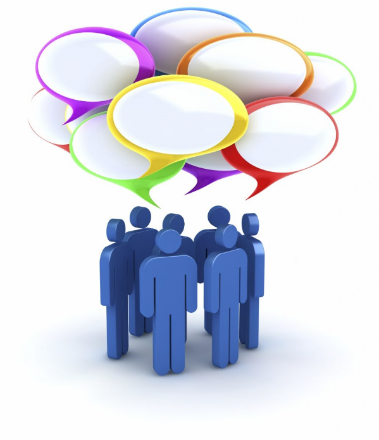 25
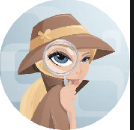 Mystery Shopper
Used by many organisations to check on the level of service and care given by the organisation.  

Pretend to use the organisation as if they were a normal customer 

Record and report on the experience they had with the organisation.
26
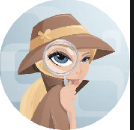 Mystery Shopper
Staff within the organisation will be given positive or negative feedback based on the report provided by the mystery shopper

Any negatives can then be looked at to see how they can be resolved so they don’t happen again in the future.
27
Can you think of any loyalty schemes?
Loyalty Schemes
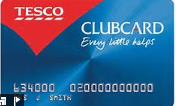 Loyalty schemes are designed to reward customers for being loyal to an organisation.  

They are intended to try and get customers to remain with an organisation by giving something back to the customer.
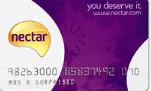 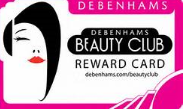 28
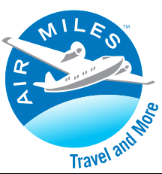 How does it work?
When a customer buys something from an organisation they receive points on a card.  

After a period of time these points can be redeemed for more goods or services or the points are turned in to vouchers that the customer can spend with the organisation.
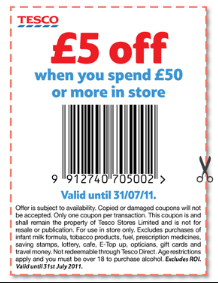 29
Mrs Smith
Scenario:
Mrs Smith buys the same bread, milk and shampoo each week she shops at Tesco. What products do you think she has money off that is included with her vouchers…
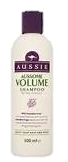 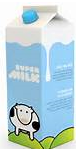 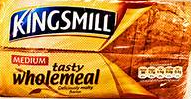 30
How does the organisation use this information?
They give the organisation a very clear picture of who their customers are, what they spend money on, how much they spend and how often they use the organisation.
31
Review of Notes & Activity 6
Review your Customer Services Notes on the network before undertaking this task. 
Read pages 10-12 and then decide how to present your information
You can also gather information/graphics online to enhance your work
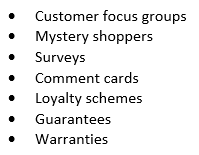 32
Internet Research – Loyalty Schemes
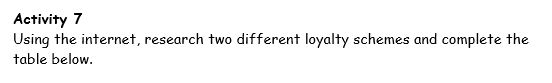 33
Benefits of good customer service
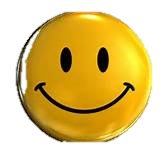 34
The Benefits of Good Customer Service
It is important that customers feel as if they are being treated well.  

Providing good customer service can bring many benefits to an organisation :
35
The internal customers, employees, feel more motivated and are therefore more productive
Having good customer service can give an organisation a competitive edge in the market
A happy workforce means a reduction in staff turnover
Benefits of Good         Customer Service
This in turn would lead to an increase in sales and profits
If customers feel satisfied with the service they have received, they are likely to be loyal to the organisation and also recommend it to friends
Attracting new customers could mean that the organisation increases its market share
If an organisation develops a good reputation, this will attract new customers and new staff
36
[Speaker Notes: Team Task – whiteboards

No 1’s – writers (write team responses)
No 2’s – reporters (report back to rest of class)
No 3’s – timekeeper (5 minutes – use online stopwatch)
No 4’s – motivator (keep team on track – must come up with at least 5 reasons)]
Activity 5
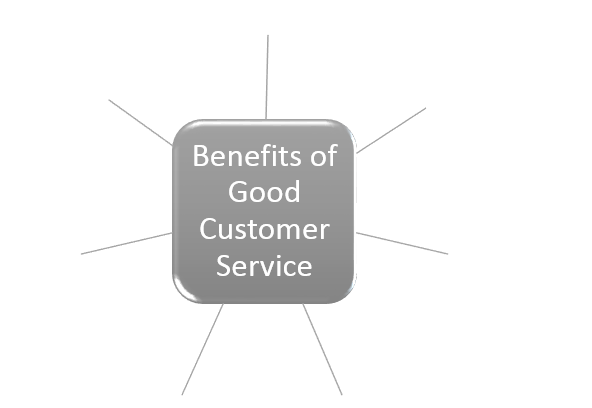 37
[Speaker Notes: Demo how to complete this page in task booklet

Activity 5 to be completed

Up to and including Activity 7 should be completed/finished off today.]
MYSTERY SHOPPERchallenge
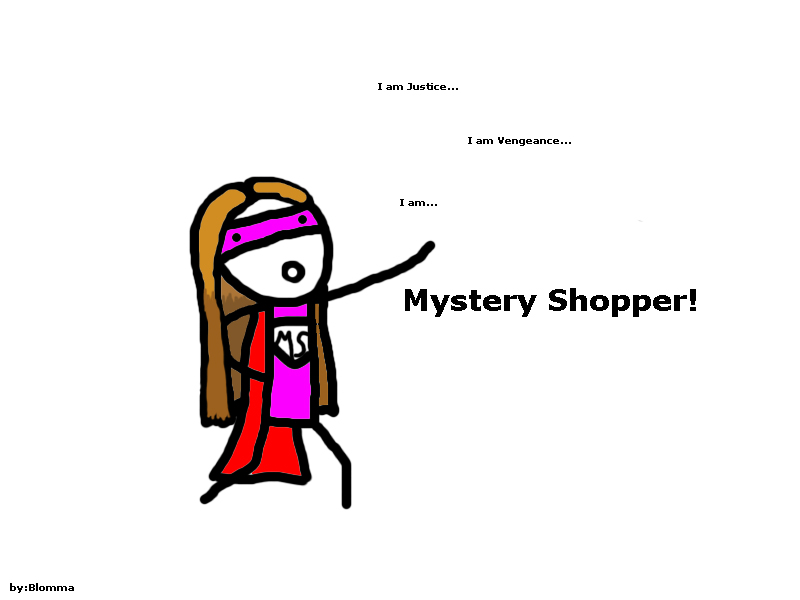 38
Mystery Shopper Challenge
Identify suitable quality checks
Discuss in your teams what areas of service you will comment upon
Grading system – 1 to 5, Excellent – Poor??
Other information to be gathered that would be useful

Develop a FORM that a mystery shopper would complete

BE THE MYSTERY SHOPPER!!
Your homework for next week
Form must be designed/printed by Friday
Have an idea of where you could carry out your secret mission 
Hand in on Monday
39
[Speaker Notes: Where will you be going at the weekend?

Out shopping with folks?
In the town with friends at weekend?
At the gym/football/swimming pool?
Go to the dentist, doctor, hairdressers, mcdonalds/burger king, cinema………..

Don’t want everyone to do Sainsbury’s (that’s my shop) or subway!
Would be good to get a variety of different places
If you have a particular place in mind then you will maybe have more specific questions]
Mystery Shopper Form
Quality Checks 
(Grade/Score & Comments)
Greeted on arrival/welcomed
Time taken to be served
Helpfulness of staff
Quality of product/service received
Appearance/décor/cleanliness
Toilets
Essential Details
Name of shopper (that’s you!)
Name of business
Location/Address of Business
Date
Time
Served by
Reason for visit/purchase
Approx number of customers
40
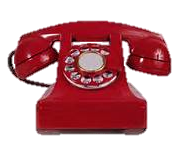 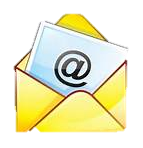 Communication with customers
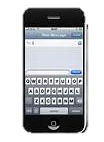 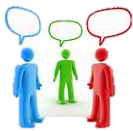 41
A letter
Face to Face
WHAT METHODS OF COMMUNICATION DOES AN ORGANISATION USE TO COMMUNICATE WITH CUSTOMERS?
E-mail
Telephone call
A text
42
[Speaker Notes: Starter activity
In pairs come up with methods each
Use lollipops to pick a few answers from pairs]
Face to Face
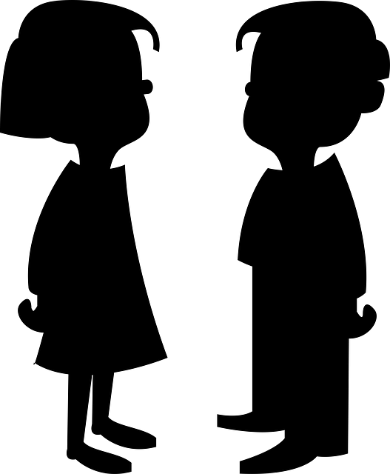 Communicating Face to Face allows for:
Body language and tone of voice can be interpreted  correctly…why is this important?
The organisation can receive immediate feedback from a customer 
Helps to build a relationship with the customer and this leads to loyalty from the customer.
43
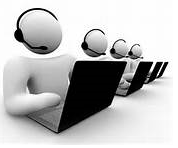 Telephone
This has become so popular nowadays that we now have organisations dedicated to this.

Customers are able to deal with organisations from the comfort of their own home and at a very low cost as these companies usually have a Freephone number.

Usually have to go through a number of automated options and then placed in a queue. This can lead to a number of angry customers.
0800 111 211
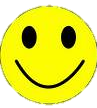 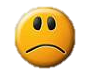 44
[Speaker Notes: Discuss in A & D in pairs]
Written
Many customers still like to put any complaint they may have in writing.  

This method of communication can be very effective as a record is kept and time is taken by the customer to read a reply and understand it.
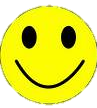 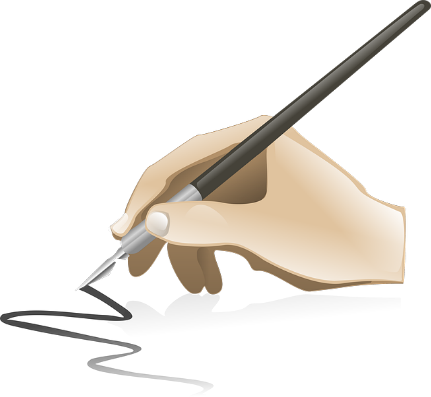 45
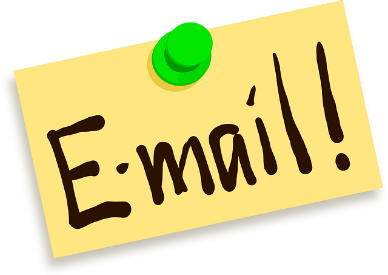 E-mail
Email is now a popular method of communication with customers.  

One email can be sent to a vast number of people at the same time
The tone used in an email is less formal than would be needed in a letter
They can be sent and received 24 hours a day
It is a relatively cheap method of communication
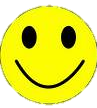 46
[Speaker Notes: Discuss A in pairs]
Complete
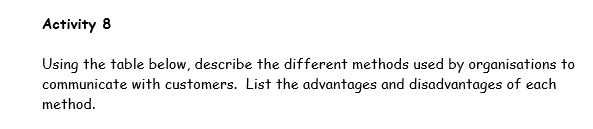 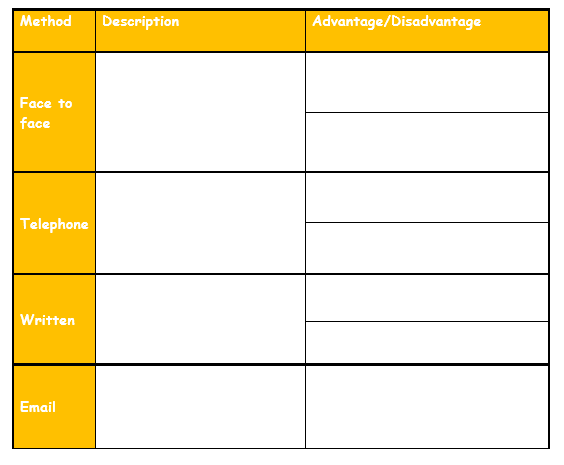 47
The Importance of customers in reaching Objectives
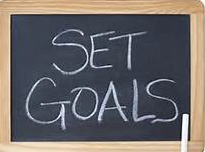 48
Why are customers important?
=
Profit for organisations
Customers buy goods and services
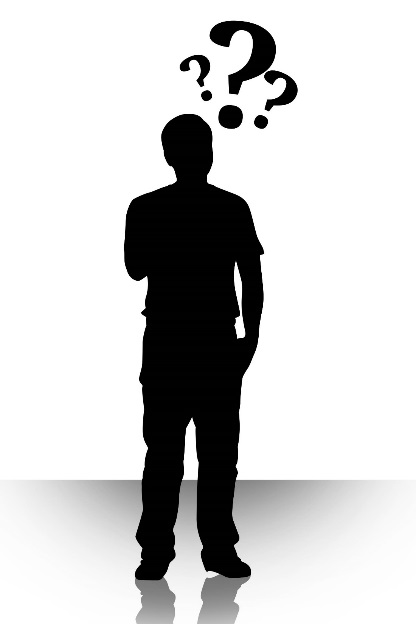 49
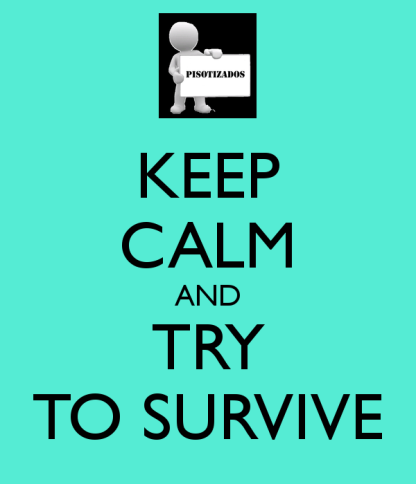 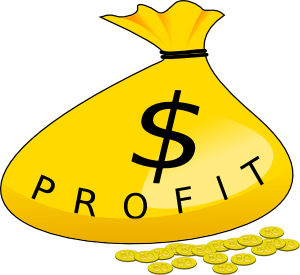 To survive
Maximise Profit
Objectives of an Organisation
Provide a good quality produce/service resulting in customer satisfaction
=
Returning customers
Complete Activity 9
Review your Customer Services Notes on the network before undertaking this task. 
Read pages 15 & 16
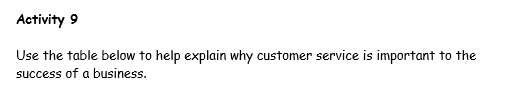 51
Impact of poor customer service
52
Importance of Customer Service
The survival of the organisation is dependent on the customer.  

As repeat custom is important, it is essential that customers are satisfied with the service they receive.
53
Decrease in customer loyalty
Demotivated and demoralised staff
Bad publicity
Impact of Poor Customer Service
Failure to attract new customers
Loss of competitive edge
Increase in complaints
54
Activity 10
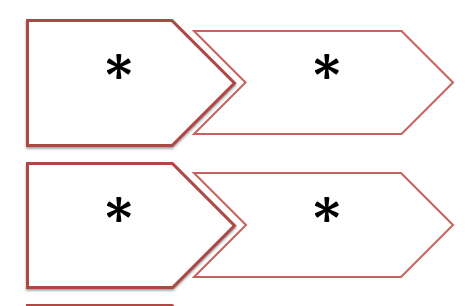 55
[Speaker Notes: Demo how to complete this page in task booklet

Activity 10 to be completed]